Smjerovi razvoja kulture animalnih stanica
Razvoj kulture animalnih stanica


biotehnologija

medicina: dijagnostika i prognostika

terapija - putevi kliničkih ispitivanja

istraživanje:

transgenični organizmi
„umjetna” tkiva i organi
uzgoj matičnih stanica
uvjeti diferencijacije stanica i uzgoja specijaliziranih tipova stanica
Proizvodnja lijekova: monoklonskih antitijela i vakcina 
-za liječenja npr. tumora, autoimunih i infektivnih bolesti

Genska terapija: međustepenica u genskoj terapiji bolesnika, unos transgena u staničnoj kulturi

Razvoj staničnih linija transficiranih sekvencama za proizvodnju rekombinantnih proteina, terapeutskih antitijela i „bioloških proizvoda”, za terapiju i istraživanje

Regenerativna medicina: regeneracija tkiva kroz istraživanje matičnih stanica i terapiju bolesti
Stanična kultura u biotehnologiji osnovno je područje prirodnih znanosti koje se usmjerava na manipulaciju i uzgoj animalnih stanica za različite primjene. Značajna je u unaprjeđivanju biomedicinskih istraživanja, razvoju farmaceutika i primjeni u industriji.

mikroorganizmi: inzulin, tPA, superoksid dismutaza
faktor VIII, inhibitor renina, eritropoietin

uzgoj rekombinantnih proteina u eukariotskim stanicama i organizmima:

humana i animalna cjepiva
antitijela (monoklonska antitijela)
proteini (hormoni, imunobiološki proizvodi: interleukini, limfokini)
vektori za gensku terapiju
protutumorski agensi

brojne ideje i eksperimenti
samo određen broj odobren za upotrebu
[Speaker Notes: 1983 mikroorganizmi
1990 cjepiva]
komercijalni organizmi: 
losos koji prekomjerno eksprimira gen hormona rasta

Glofish – riba zebrica fluorescentnih boja
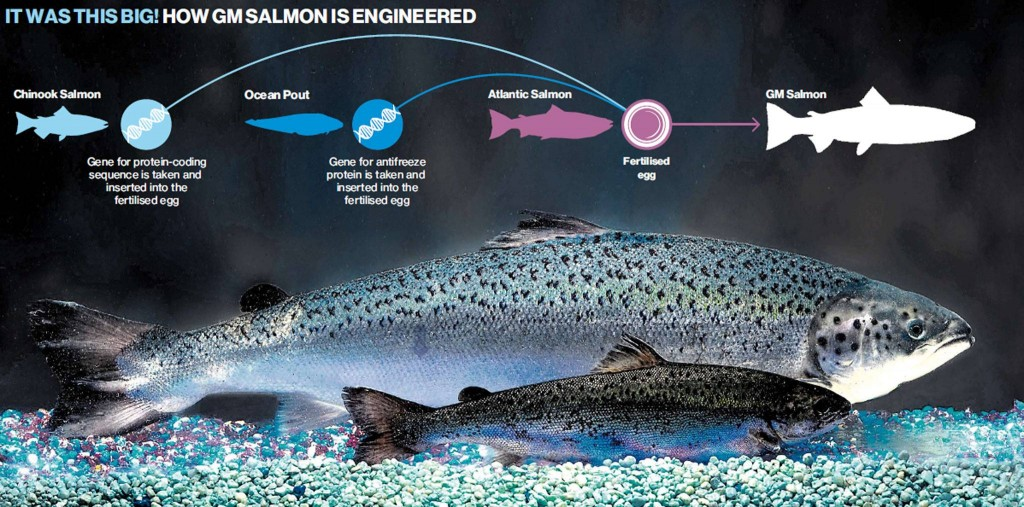 [Speaker Notes: kratkodlake krave koje lakše podnose vrućinu
svinje koje ne izazivaju alergijske reakcije]
genetski modificirani komarci
ženke ugibaju prije odrasle dobi
smanjenje infekcije virusima zika i dengue
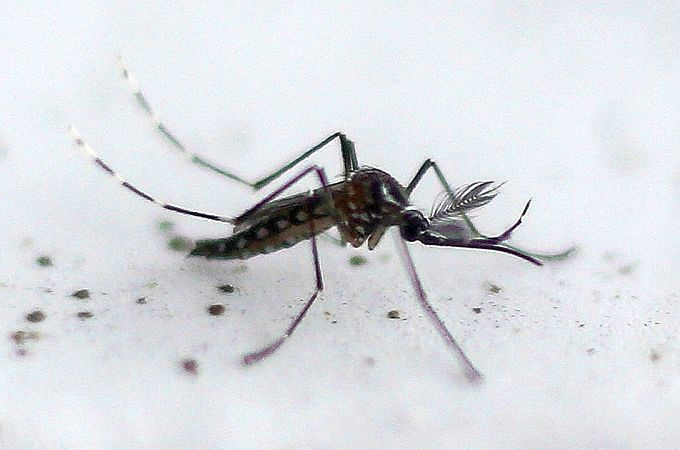 tvrtka Oxitec – komarac  Aedes aegypti
[Speaker Notes: kod nas: sterilni mužjaci]
molekularne farme: proizvodnja proteina u mlijeku domaćih životinja:


C1 esterazni inhibitor za angioedem

antikoagulansi

-promotori gena specifični za mliječne žlijezde
[Speaker Notes: laktoferin (za unos željeza kod djece)
tPA, antitijela, alfa1 antitripsin (emfizem), faktor IX (hemofilija), IGF (insulin like GF, za dijabetes)
promotor gena specifičnog za proizvodnju mlijeka]
biofarmaceutici:

antitijela: „humanizirana” antitijela koja proizvode stanice sisavaca u kulturi, u bioprocesorima

Herceptin - Transtuzumab

vakcine
nove: groznica deng, virus Zapadnog Nila, SARS
najčešće linije: 

CHO stanice jajnika kineskog hrčka (dobro okarakterizirane)
uglavnom nemaju receptore za viruse

stanice humane embrionalne mrežnice PER.C6 transformirane adenovirusom
visoka gustoća rasta visoki titar sekretiranih proteina

humane stanice  - humana glikozilacija
HEK293 stanice humanog embrionalnog bubrega, transformirane adenovirusom

-netumorske stanice za proizvodnju virusa (Vero – stanice zelenog majmuna)
osnovni proteini i biofarmaci


faktori rasta i hormoni: 
hormon rasta, eritropoietin
G-CSF, FSH, inzulin

antitijela
infliximab
adalimumab
rituximab
trastuzumab
bevacizumab
etarnecept

teriparatide

mnogo varijanti s modifikacijama
Pametni lijekovi:

djelovanje na imunološki sustav 
(imunoterapija) (TIL – tumor infiltrirajući limfociti)
inhibitori imunoloških kontrolnih točaka (npr. PD-1 i PD-L1, ili CTLA-4)
T limfociti iz tumorskog tkiva, izbor klonova
monoklonska antitijela za prepoznavanje tumorskih stanica
terapijska cjepiva
imunološki modulatori (citokini, interferoni, interleukini, BCG, 
imunomodulatori kao talidomid, povećaju sekreciju IL-2)

zaustavljanje rasta tumorskih stanica (EGFR, HER-2)

zaustavljanje angiogeneze (VEGF)

doprema citotoksičnih tvari u tumor, kombinacija s toksinima, citostaticima ili zračenjem

uzrokovanje stanične smrti

hormonska terapija – sprječavanja utjecaja hormona koji bi mogli potaknuti rast
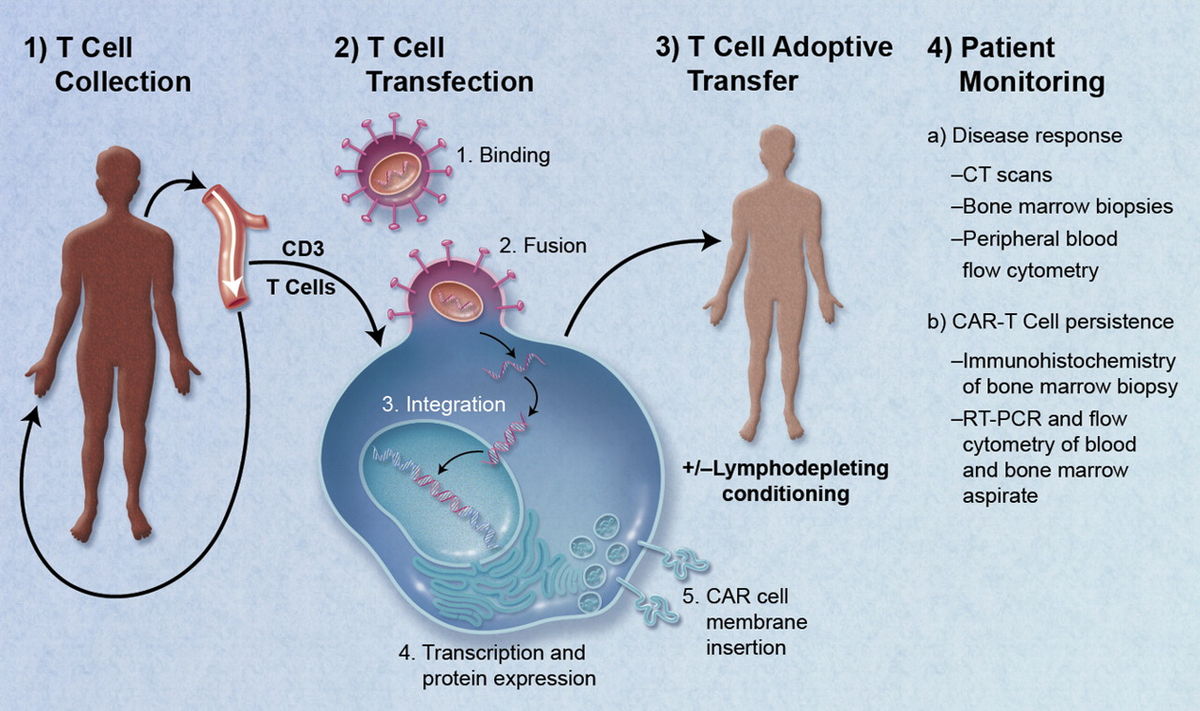 Nobelova nagrada fiziologiju i medicinu 2018. godine dodijeljena je Jamesu Allisonu (SAD) i Tasukuu Honjou (Japan) zbog njihovog otkrića na polju imunoterapije. Osobit doprinos dali su u saznanjima o imunološkim kontrolnim točakama.
chimeric antigen receptor CAR-T
prepoznaje antigene tumorske stanice
[Speaker Notes: Pseudoprogresija

Pseudoprogresija (lažno napredovanje tumora) pojava je kod koje tumorske promjene na prvi pogled izgledaju kao da napreduju (rastu) nakon započetog liječenja, iako terapija zapravo djeluje. Drugim riječima, tumor se na kontrolnim snimkama isprva može povećati ili se mogu pojaviti nove lezije, ali kasnije – uz nastavak liječenja – dolazi do smanjenja tumorskog opsega. Važno je naglasiti da pseudoprogresija nije pravo napredovanje bolesti. Za razliku od stvarne progresije, gdje tumor kontinuirano raste i stanje se pogoršava unatoč terapiji, kod pseudoprogresije se nakon početnog prividnog pogoršanja vidi poboljšanje – što znači da imunoterapija ipak ima učinka.

T cells are genetically engineered to express a chimeric antigen receptor (CAR), which is a synthetic receptor that specifically recognizes and binds to a protein on the surface of cancer cells
CAR T therapy is not effective for all types of cancer, and it is still under developmen
But what sets CAR T-cell therapies apart from other immunotherapies—and other cancer treatments, for that matter—is that they’re made from a patient’s own T cells, which are the body’s primary killer of infected and other diseased cells.
The Food and Drug Administration (FDA) approved the first CAR T-cell therapy in 2017 to treat children with acute lymphoblastic leukemia (ALL). Since then, others have been approved to treat adults with blood cancers like non-Hodgkin lymphoma and multiple myeloma]
FDA-Approved CAR T-cell Therapies
CD19, BCMA antigen kod MM, autoimune bolesti
sindrom otpuštanja citokina
[Speaker Notes: CAR-T stanična terapija (chimeric antigen receptor T-cell) je terapija u kojoj se T limfociti genetski modificiraju ex vivo te se potom vraćaju u krvotok .
CAR T cells destroy cells through several mechanisms, including extensive stimulated cell proliferation, increasing the degree to which they are toxic to other living cells (cytotoxicity), and by causing the increased secretion of factors that can affect other cells such as cytokines, interleukins and growth factors.[5]
CD19 continues to be the most popular antigen target,[25] followed by BCMA (commonly expressed in multiple myeloma).[
CD19 – meta su B limfociti kod B leukemija]
Oko 200 antitijela je u terapijskoj primjeni
brojne su „varijante” i modifikacije antitijela na isti protein, za liječenje određenih tipova bolesti i tumora
bispecifična antitijela, specifični konstrukti

autoimune bolesti:
psorijaza (IL.23, IL17), 
astma (IL5R, IL5)
reumatoidni artritis (IL-6R, TNF)
sprječavanje odbacivanja transplantata bubrega

tumori
karcinom jednjaka, pluća, kože… (PD-1, PDL-1)
karcinom pluća crijeva.. (EGFR)
limfomi i leukemije (CD20, CD3, CD38,, CD19, CCR4)
karcinom dojke (HER2 – za HER2 + tumor; TROP2 za HER2-)
karcinomi želuca, crijeva (VEGFR)
poremećaji krvi:
hemofilija (inhibitor puta tkivnog faktora,  faktor IXa, X – oponašaju faktore)
srpasta anemija   (P selektin)
antitijela na komplement, na interferon…

ostale bolesti:
Alzheimerova bolest (amiloid beta)
visok kolesterol (PCSK9)
prevencija migrena (CGPR)
makularna degeneracija (VEGFA)
razgradnja kostiju (RANKL)
angioedem  (kalikrein)

infekcije
respiratorni sincicijski virus
SARS-COV
endotoksin Clostridium difficile
antigeni antraksa
infekcija HIV (CD4 – blokira CD4 preko kojeg ulazi HIV)
ebola
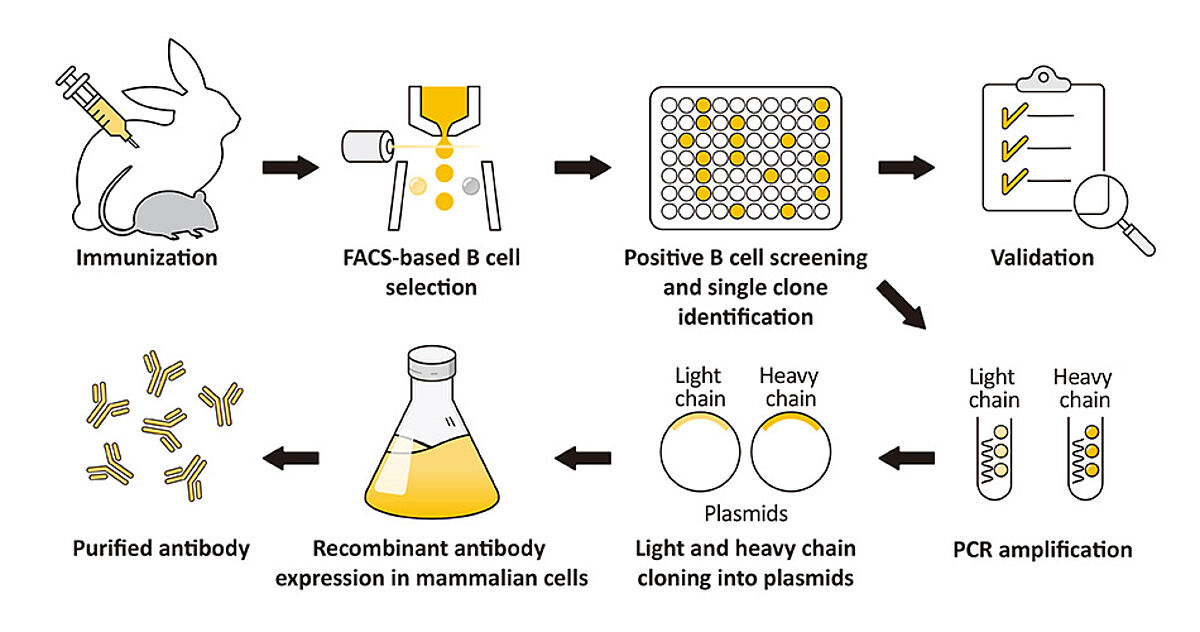 Proizvodnja antitijela
[Speaker Notes: One method for producing recombinant antibodies involves sequencing existing clones and integrating the antibody-coding DNA into an expression vector. This is then introduced into a mammalian cell line (usually a suspension HEK or CHO line to maintain essential post-translational modifications) for expansion in culture. Alternatively, recombinant antibodies can be produced using display technologies, typically phage display, which begins with creating a library of antibody fragments (e.g., scFv, Fab, or VHH) from a suitable host species. To achieve this, the mRNA is isolated from either naïve or immune B lymphocytes and used for cDNA synthesis; the antibody-coding genes are then amplified and cloned into phagemid vectors for biopanning against the target antigen. Once single phage binders have been identified and characterized for specificity and affinity, the DNA is extracted for antibody sequencing and expression in mammalian cells.]
unaprjeđivanje uvjeta za dobivanje većih količina proteina (povećanje vijabilnosti stanica, uklanjanje amonijaka i laktata,
gustoća vijabilnih stanica
povećanje mjesta glikozilacije i promjene glikozilacije kod antitijela

izbjegavanje goveđeg seruma jer može biti izvor virusa i priona
razvoj medija bez animalnih tvari;
korištenje mikrobnih i biljnih tvari

metode pročišćavanja (afinitetna, ionski izmjenjivači, hidrofobna kromatografija)

https://www.youtube.com/watch?v=d4ZS8Vh192Q
Put istraživanja lijekova

predklinička istraživanja: 
na staničnoj kulturi – testovi citotoksičnosti
na animalnim modelima
efikasnost, toksičnost, farmakokinetika

klinička istraživanja: 
faza 0 – farmakokinetika (iskoristivost, poluživot,, subterapeutska doza, 10 ljudi, često preskočena)
faza I
faza II
faza III
faza IV
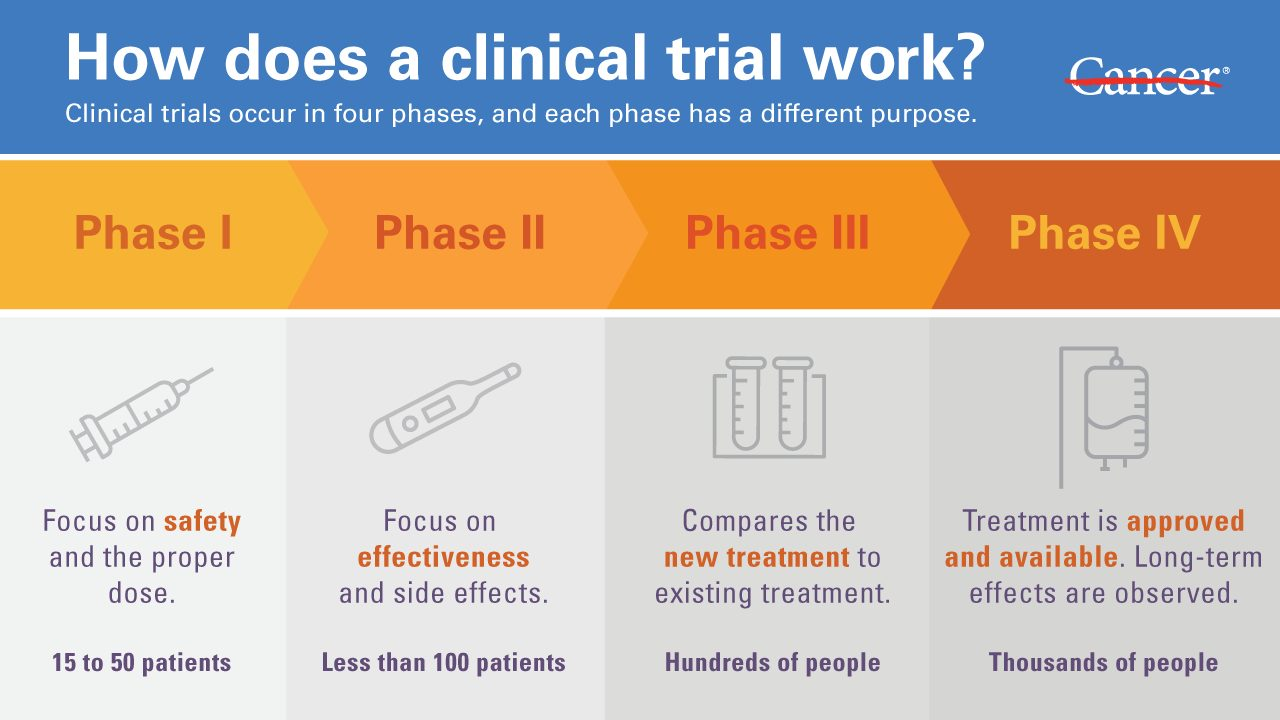 uspješnost
5-14 %
potencijalna upotreba matičnih stanica

neuralna                               implantacija u mozak oboljelih od Parkinsonove bolesti
leđna moždina

koža opekotine i bolesti
srca srčani udar
hrskavica oštećenje, artritis
kost oštećenje, nova kost
jetra   bolest ili oštećenje
skeletni mišić bolest ili oštećenje
Genska terapija
gen ADA – prva genska terapija
adenozin deaminazna deficijencija – SCID 

srpasta anemija:
CD34+ limfociti se modificiraju sustavom Crispr-Cas da proizvode fetalni hemoglobin i vraćaju autotransfuzijom – ex vivo

lentivirusni vektor s funkcionalnim beta globinom se unosi u hematopoetske matične stanice – ex vivo

Duchenne mišićna distrofija – Adeno associated virus sa skraćenom verzijom distrofina; in vivo (virus cilja skeletne i srčani mišić)

hemofilija A (deficijencija koagulacijskog faktora VIII) – AAV vektor s B domenom faktora
oligonukleotidi za promjenu editiranja gena:

SMA spinozna mišićna atrofija
distrofija mišića

- mogućnost dostave oligonukleotida ili unos plazmida koji kodira oligonukleotide
Razvoj „nanotehnologije” za dopremu bioloških lijekova

specifični „omotači” lijekova i kemoterapeutika (nanočestice)

liposomi
površina s ciljnim molekulama: npr. lektinima, Fc

unos kroz sluznicu

unos vakcina (npr. malarija i virus zoster,  vakcina mRNA)

antitijela protiv onkogena tumora

ciljana doprema proteina koji mogu  ubiti tumorske stanice (induktori apoptoze poput receptora, citokroma c, tranzima B, DNAza, RNAza)

kombinacije antitijela (za CD molekule) i kemoterapeutika

problemi duljine poluživota, stabilnosti, efikasnosti, toksičnosti
[Speaker Notes: solid lipid nanoparticles
-poli-laktidnia kiselina ili polilaktidna ko glikolična kiselina (PLA i PLGA]
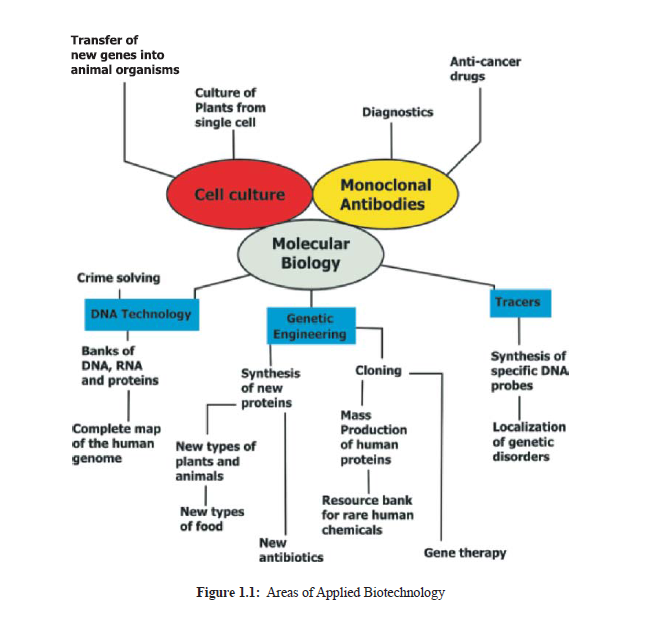 liječenje
dijagnostika
sinteza i konstrukcija
novih lijekova

sekvenciranje
Primijenjena biotehnologija
Biotechnology book COMSATS 2005
-Razvoj „nanotehnologije” za dopremu bioloških lijekova

transmukozni put (oralni i nazalni) za dopremu peptida/proteina:

liposomi
povrđina s ciljnim molekulama: npr. lektinima, Fc

nazalni sustavi za unos inzulina

unos vakcina (npr. malarija i virus zoster,  vakcina mRNA)

antitijela protiv onkogena tumora

ciljana doprema proteina koji mogu  ubiti tumorske stanice (induktori apoptoze poput receptora, citokroma c, tranzima B, DNAza, RNAza)

kombinacije antitijela (za CD molekule) i kemoterapeutika

problemi duljine poluživota, stabilnosti, efikasnosti, toksičnosti
[Speaker Notes: solid lipid nanoparticles
-poli-laktidnia kiselina ili polilaktidna ko glikolična kiselina (PLA i PLGA]
datopotamab deruxtecan: ADC: antibody drug conjugate
stanice eksprimiraju TROP2, i antitijelo donosi kemoterapeutik koji je inhibitor topoizomeraze  I

nemolizumab: monoklonsko antitijelo na IL-31 receptor A
za atopijski dermatitits

zenocutuzumab bispecifično at na HER2 i HER3
zanidatamab: HER2 u tumor žučnog kanala
Isotype switching
Chimerization
Glyco-engineering
Bispecific and trispecific antibodies
Fusion antibodies, including Fc fusion proteins
[Speaker Notes: Bispecific Antibodies
Our expertise extends to producing bispecific antibodies, capable of simultaneously binding to two different antigens or epitopes. These complex molecules are valuable tools in therapeutic applications, offering targeted approaches in disease treatment.
As we have access to Lonza’s bYlok® technology, we are able to face one of the leading challenges in the bispecific antibody generation process: the correct pairing of heavy chains and light chains
Afucosylated Antibodies
We offer the production of afucosylated (ADCC-enhanced) antibodies. These antibodies lack fucose residues in their Fc region, leading to enhanced antibody-dependent cellular cytotoxicity. This enhancement increases immunogenicity, thus therapeutic potency, and can reduce side effects.
Through our exclusive licensing partnership with ProBioGen, we utilize their GlymaxX® technology to produce afucosylated antibodies that meet the highest standards.

Fc-Silenced Antibodies
For applications where immune system activation is undesirable, we produce antibodies with reduced or eliminated Fc effector functions.
Utilizing mAbsolve’s STR technology, we generate antibodies with truly silent Fc domains. These antibodies show no binding or activity above background levels across Fc gamma receptors, making them ideal for neutralizing interactions without triggering immune responses.
Fusion Antibodies and Other Recombinant Proteins
Beyond standard antibody formats, we produce fusion antibodies, including Fc fusion proteins, and other recombinant proteins such as scFvs (single-chain variable fragments), soluble extracellular domains, cytokines, and viral proteins.
Our flexible expression platform allows us to meet a wide range of protein production needs, providing nano-filtered, sterile supernatants suitable for various downstream applications. Furthermore, using CHO cells as our host cells of choice, we can provide not only maximum quality, but also reproducibility of different production processes.
The disadvantage of monoclonal antibodies produced using hybridoma cell lines is they undergo genetic drift over time, which can give rise to variants and introduce lot-to-lot variability. Recombinant antibodies circumvent this problem by allowing sequence-specific antibodies to be expressed and produced in the expression host. This highly controlled and monitored process ensures high reproducibility. This is one of the reasons monoclonal antibodies are often converted to recombinant antibodies by amplifying and sequencing cDNAs encoding the VH and VL domains from a hybridoma cell line.
Chimeric antibodies were the first recombinant antibodies originally developed by Morrison and Neuberger in 19843. The chimeric antibody design consisted of light and heavy chains of mouse variable regions combined with human constant regions in an effort to produce less of an immune response in humans compared with mouse monoclonals. Mammalian lymphoid cells were used to produce the chimeric antibody.
he most commonly applied technology to produce recombinant antibodies in the laboratory settings today is the phage display.[2][9][10][11][21][22] Phage display is a method, in which the target recombinant antibody is produced on the surface of a bacteriophage. This allows for a fast recombinant antibody production and easy manipulation in the laboratory conditions. Both scFv and Fab fragment recombinant antibodies are routinely produced using the antibody phage display.[10] From all the possible phage display systems, the most common is the Escherichia coli, due to its rapid growth and division rate and cheap set up and maintenance.[20]]